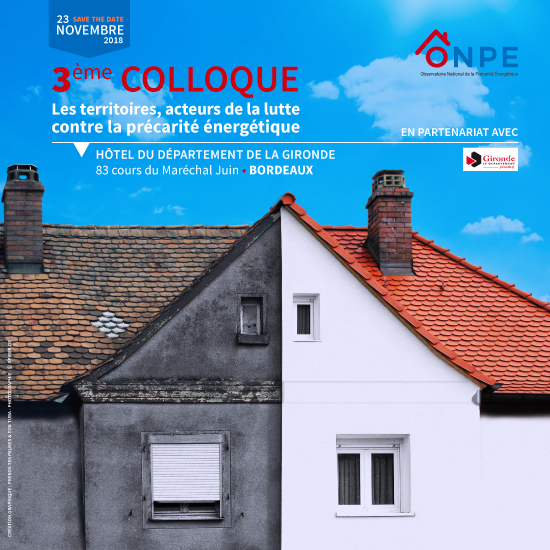 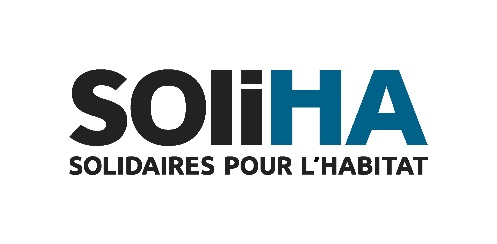 SOLIHA, partenaire du Service Public de la Rénovation Energétique TINERGIE Brest Métropole
23 novembre 2018
Nicolas ROUSSEAU
SOLIHA, Solidaires pour l’Habitat
Le contexte : SOLIHA, partenaire du SPRE TINERGIE Brest Métropole
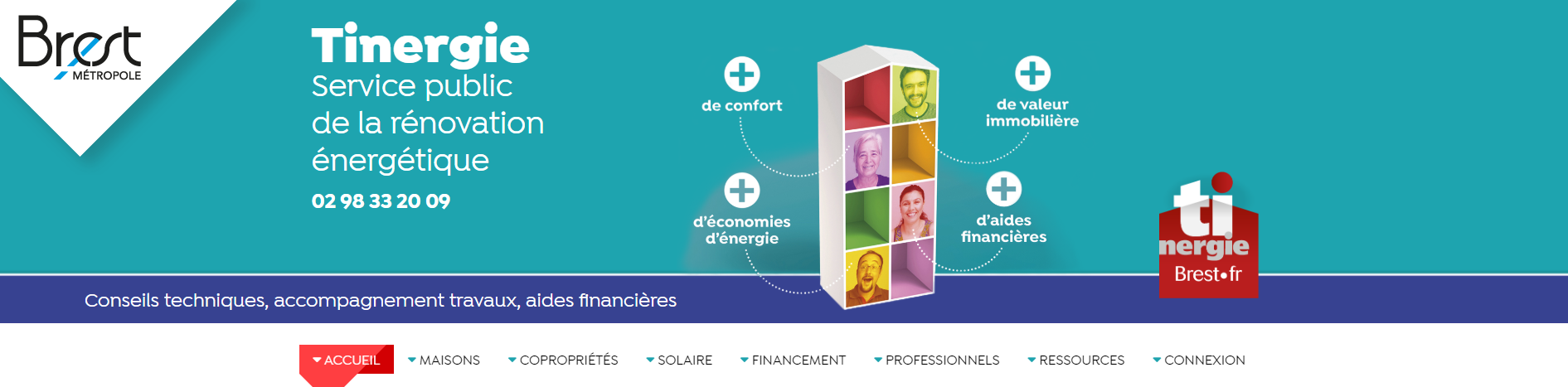 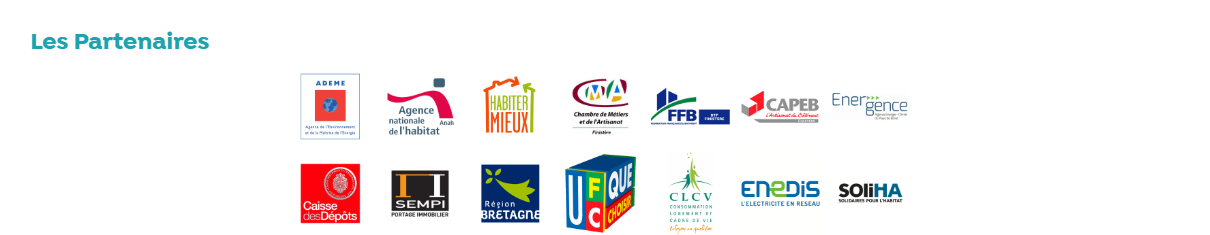 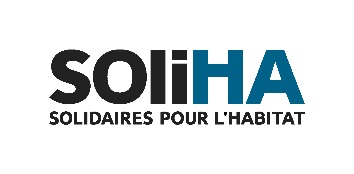 2
SOLIHA, partenaire « TINERGIE » pour Brest métropole
SOLIHA, partenaire TINERGIE pour rénover les maisons individuelles
Un parcours d’accompagnement proposé à 239 ménages dont 197 parcours validés en 2017
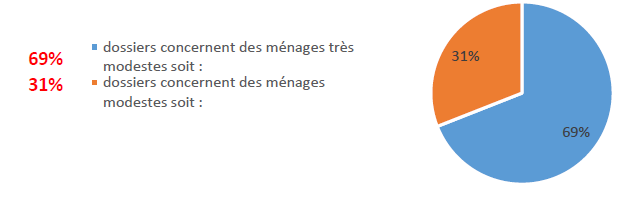 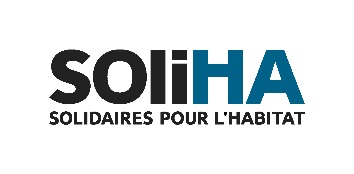 3
SOLIHA, partenaire « TINERGIE » pour Brest métropole
SOLIHA, partenaire TINERGIE pour rénover les maisons individuelles
Un parcours d’accompagnement : le plus souvent assez global 
¾ des chantiers = 2 ou 3 corps de travaux
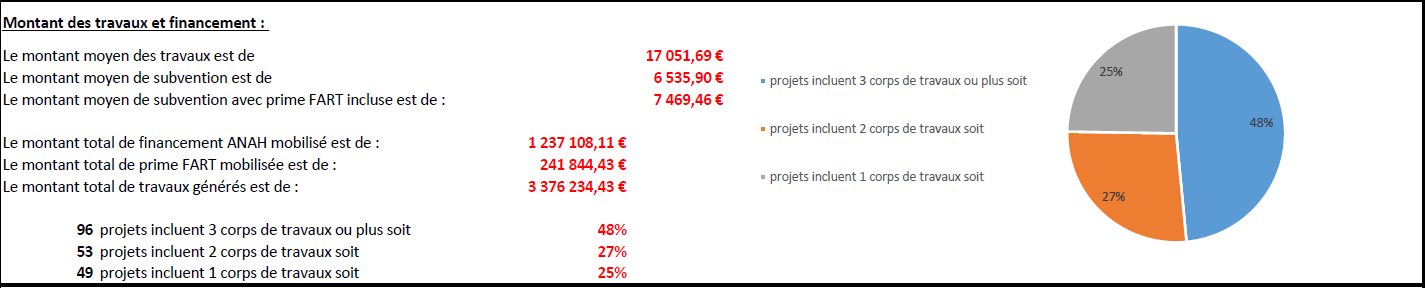 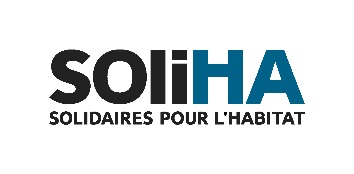 SOLIHA, partenaire « TINERGIE » pour Brest métropole
SOLIHA, partenaire TINERGIE pour rénover les maisons individuelles : 
gain de 43 % moyen, saut de deux classes F vers D
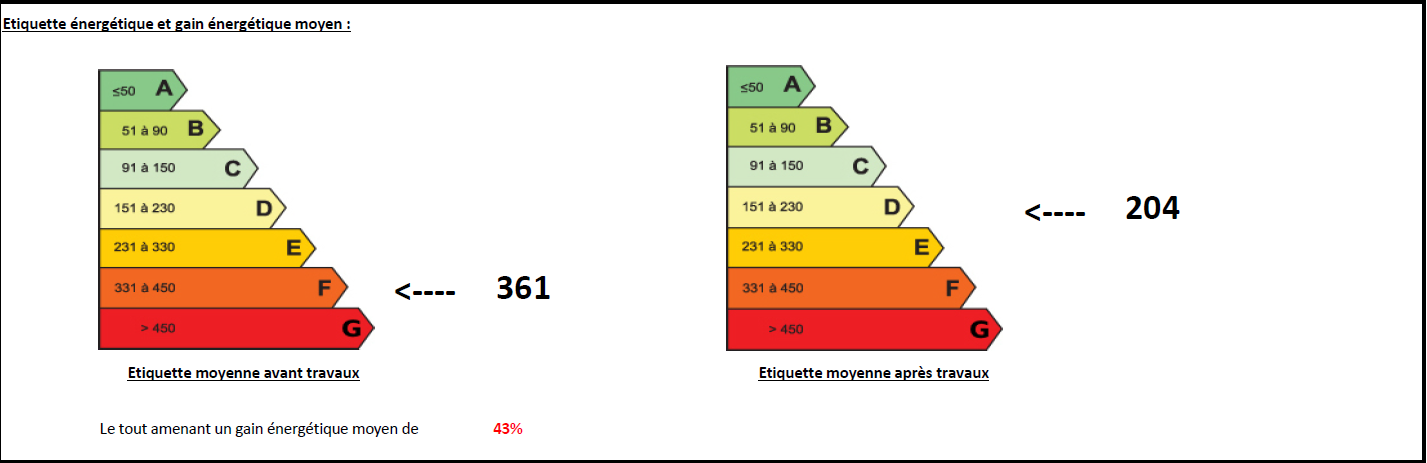 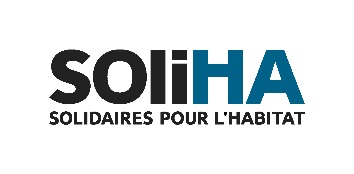 SOLIHA, partenaire « TINERGIE » pour Brest métropole
SOLIHA, partenaire TINERGIE pour rénover les copropriétés
Un parcours d’accompagnement proposé aux acteurs de la copropriété en lien avec la CLCV, l’ALEC.
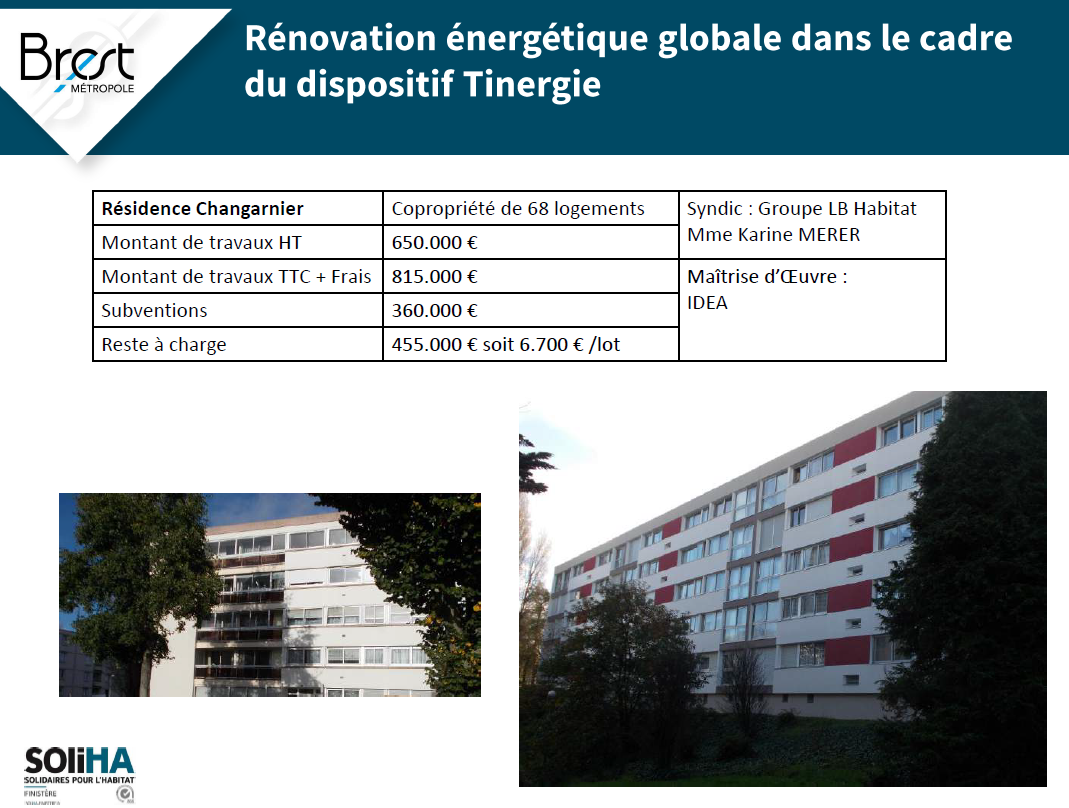 SOLIHA, partenaire pour Brest métropole, approche copro en centre ancien
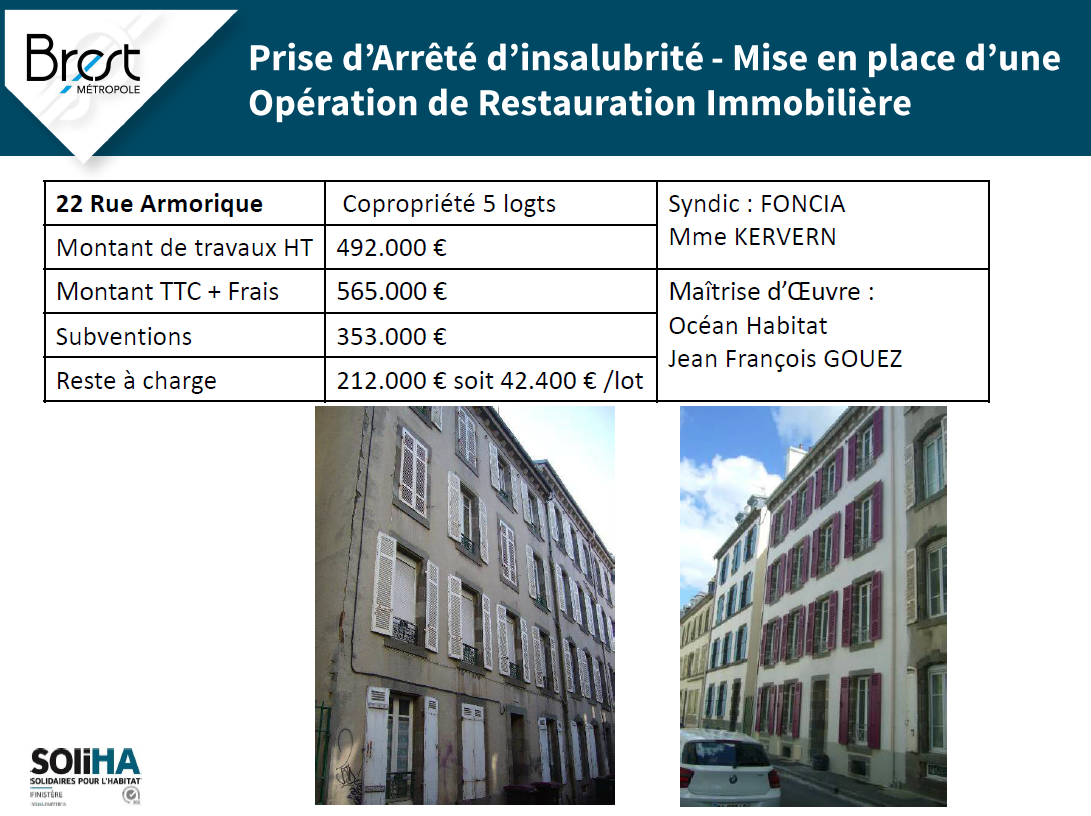 Un parcours d’accompagnement en centre ancien avec la SEMPI.
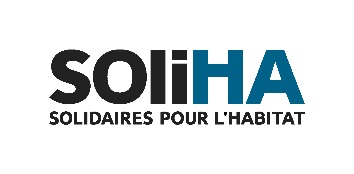 Pour aller plus loin dans l’accompagnement de plus de copropriétés, site internet SOLIHA Copro en 2019
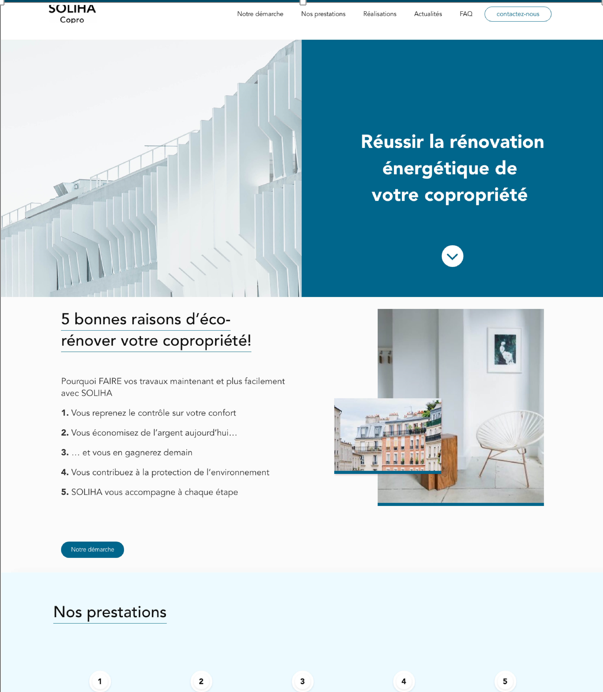 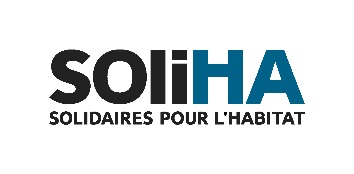